SEQUENCING SCENARIO 
(VERSION 15)
Stations/Transit Centers
LRT
ART
BRT
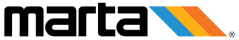 *Pre-project planning is dashed
2020
2025
2055
2045
2050
2030
2035
2040
MARTA will consider alternative delivery methods and P3 for LRT projects
Existing Streetcar Improvements
Project sequencing will adjust as projects advance and must react to current market conditions and the availability of federal dollars
PRINT DATE: 22 May 2019
***Assumes funding gap closed
As sequenced, some LRT projects have both capital and O&M funding gaps that will need to be addressed as projects advance
Current Peak Spending Year: 2032
Phase I
Phase II
Five Points
Vine City
Other Station Enhancements
Bankhead
[Speaker Notes: This sequencing plan was approved by MARTA Board of Directors on June 13.]
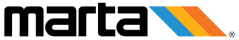 Project Delivery Process
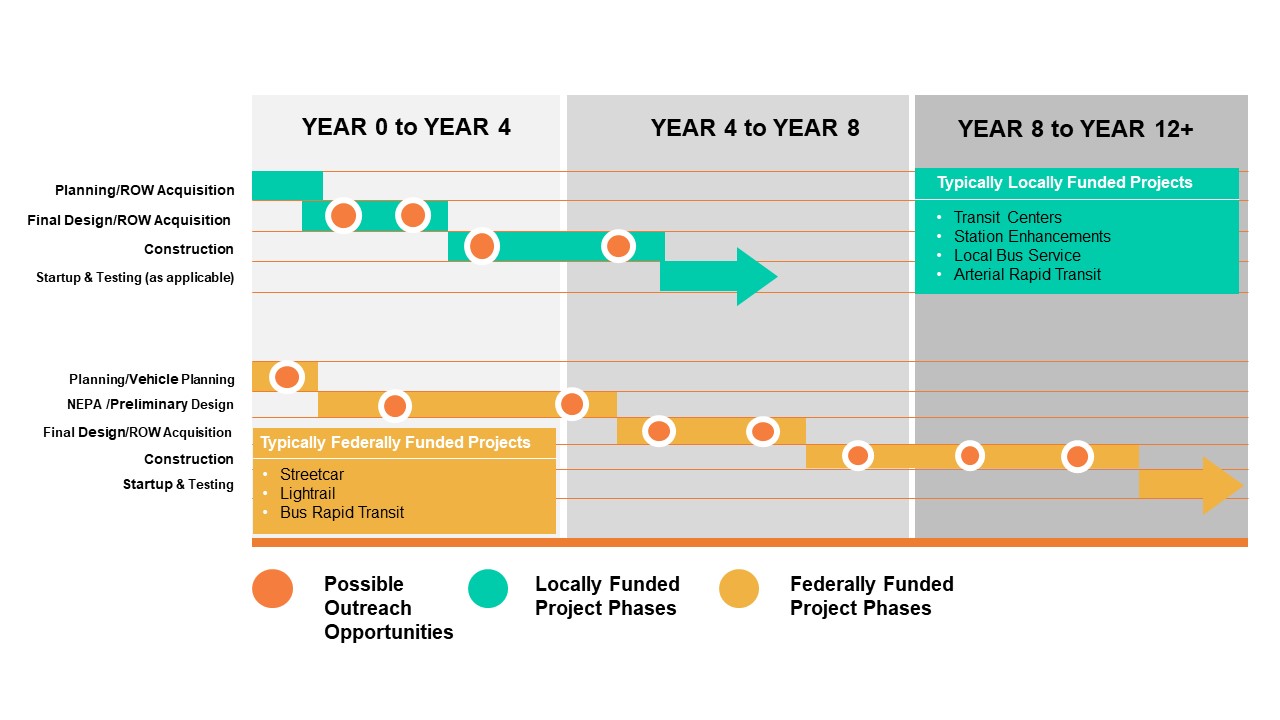 2
[Speaker Notes: The majority of the More MARTA Atlanta projects will be seeking federal funding.]